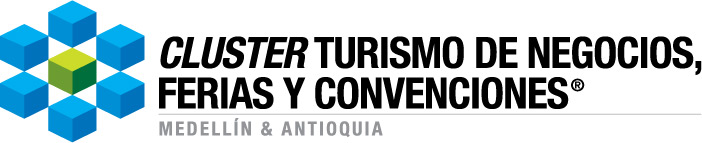 Red Prestadores de Servicios Turísticos
Cluster Turismo de Negocios, Ferias y Convenciones 2017
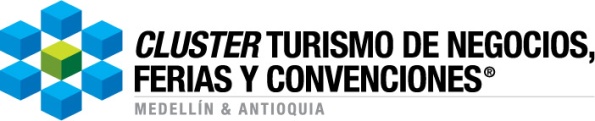 Red Prestadores Servicios Turísticos
Objetivos:
 Alineación de los actores prestadores de servicios turísticos.
 Hacer consenso sobre objetivo común – compromiso sobre mensaje común a divulgar.
 Sensibilizar sobre la responsabilidad que tiene cada una de esas asociaciones en sus decisiones y el impacto que tienen en las empresas.
 Unificación del lenguaje
 Construcción de cifras
 Identificar recursos con los que cuentan para aportar.
Acuerdo de voluntades:
	La primer reunión se realizó el 27 de julio de 2017, se acordó que en la segunda reunión programada para el 31 de agosto de 2017 se celebra el acuerdo de voluntades
Proyecto: 
	Se planteó estructurar una propuesta para la Marca Ciudad. Este proyecto y los demás que abordará la red se definen en segunda reunión de la misma.
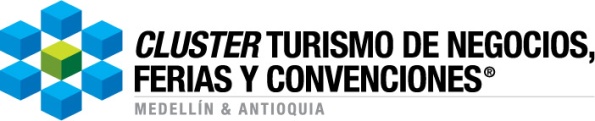 3.4 Red Prestadores Servicios Turísticos
Integrantes:
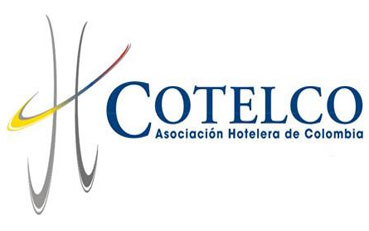 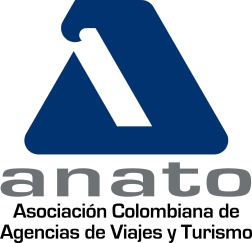 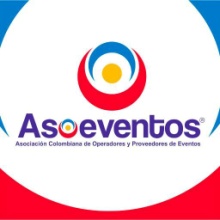 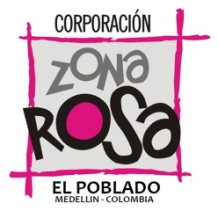 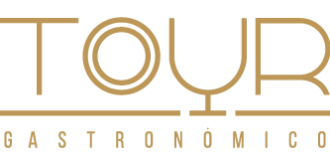 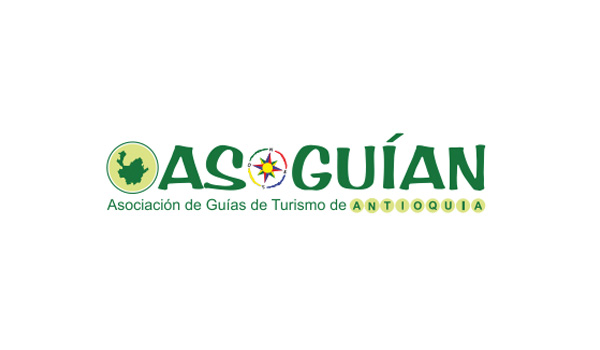 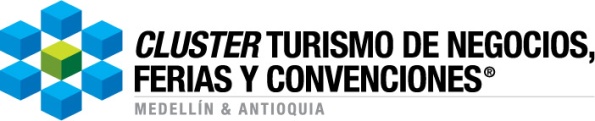 3.4 Red Prestadores Servicios Turísticos
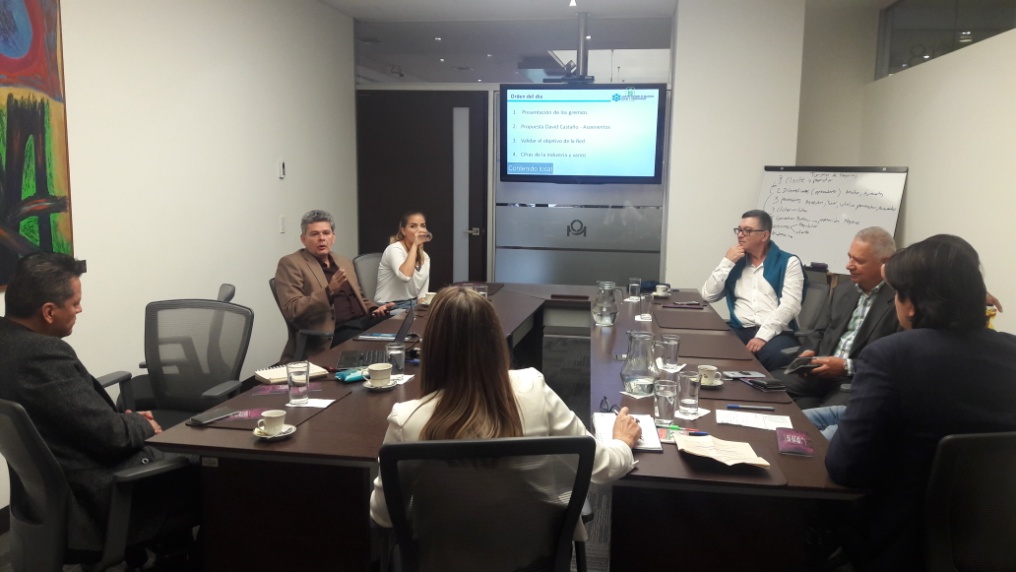 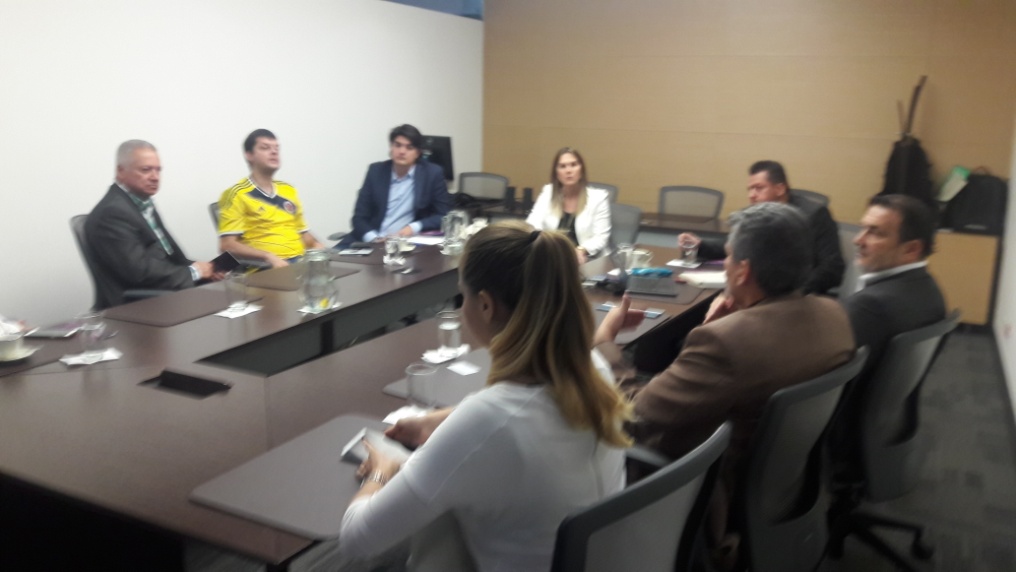 Segunda reunión - 31 de agosto de 2017
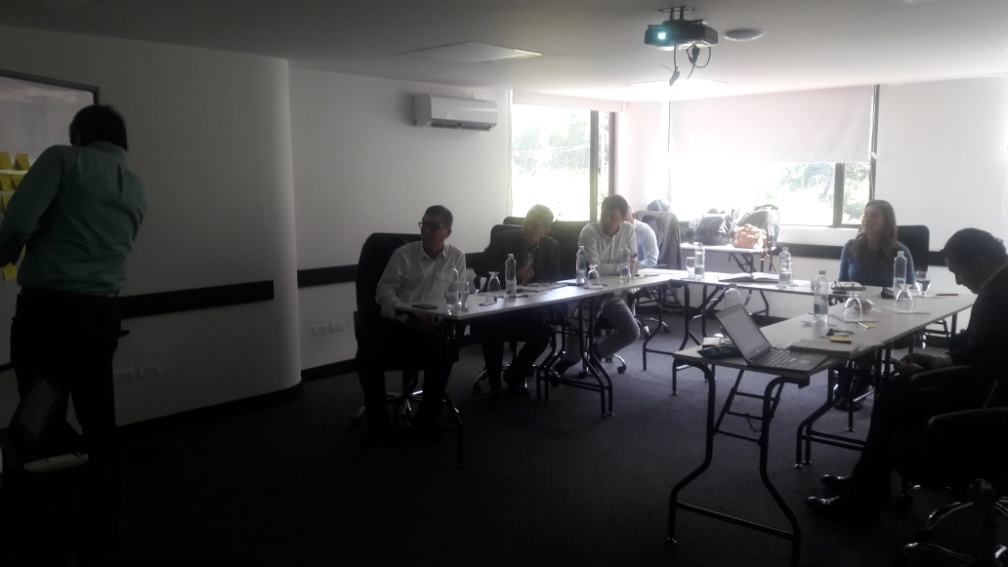 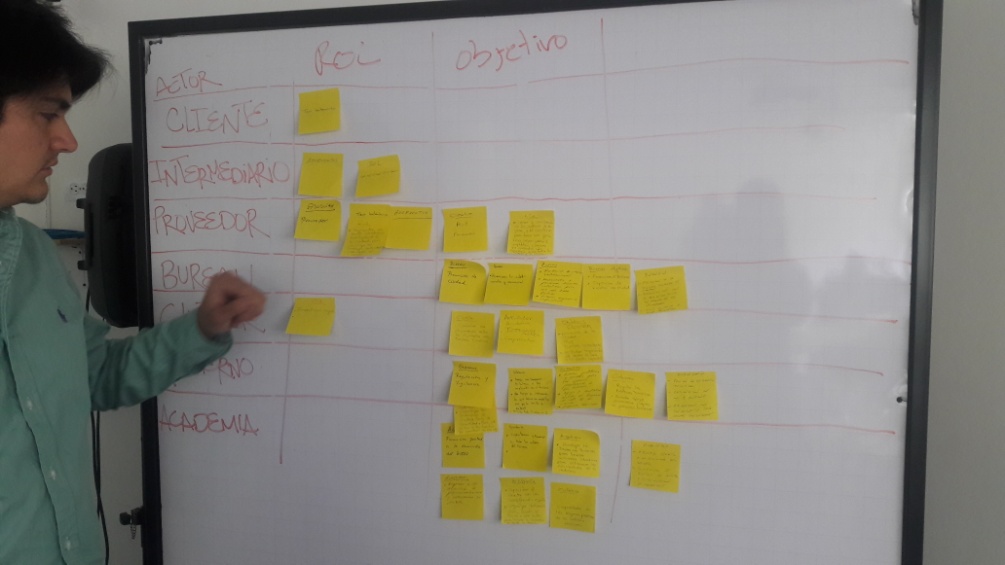 Tercera reunión - 15 de septiembre de 2017